Chunking:
125678983
125-678-983
Acronym:
Superior, Michigan, Huron, Ontario, and Erie
H.O.M.E.S
Rhyme Key:
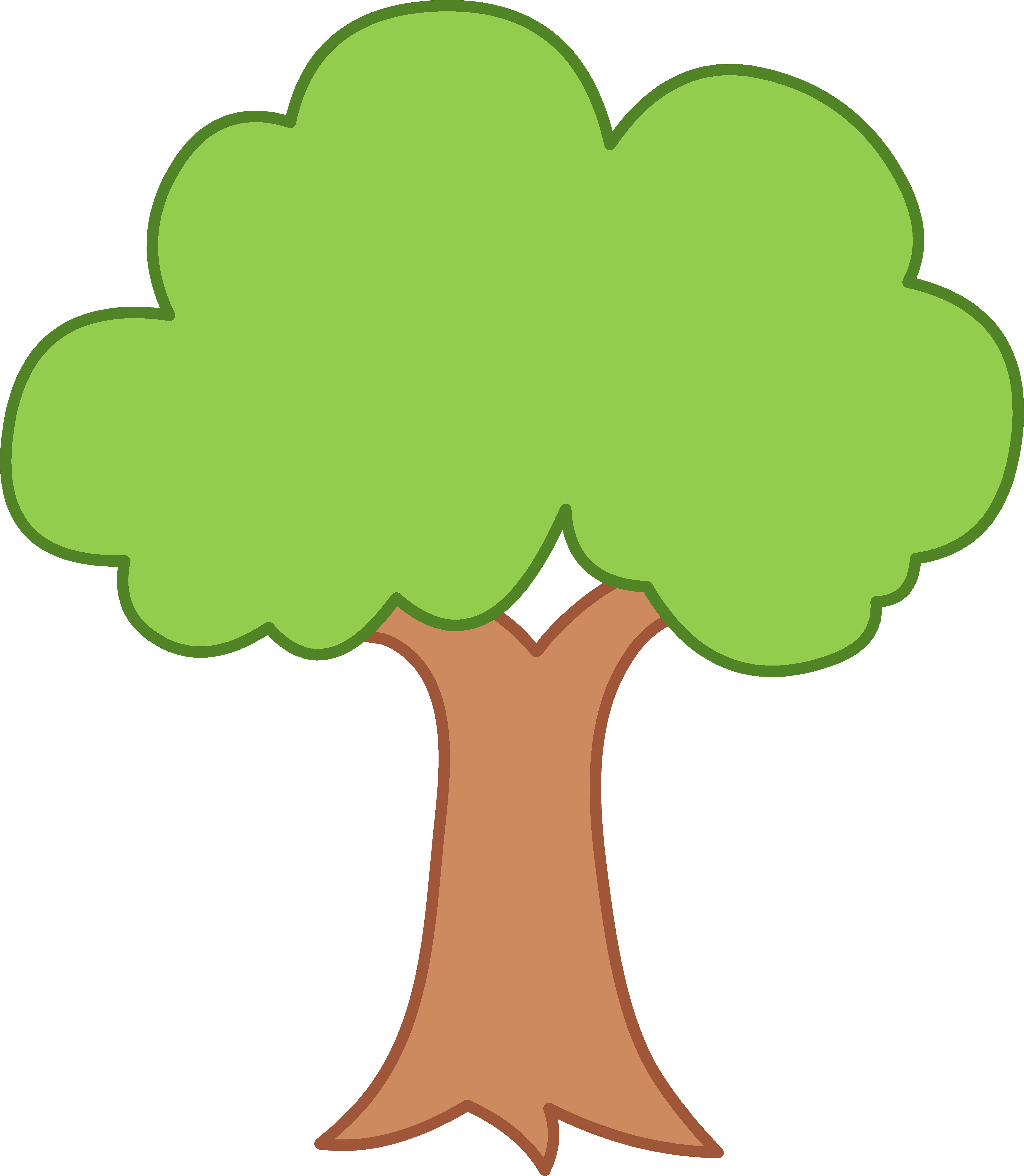 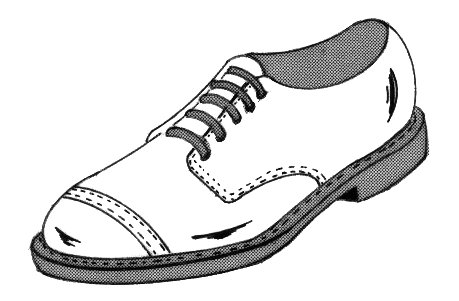 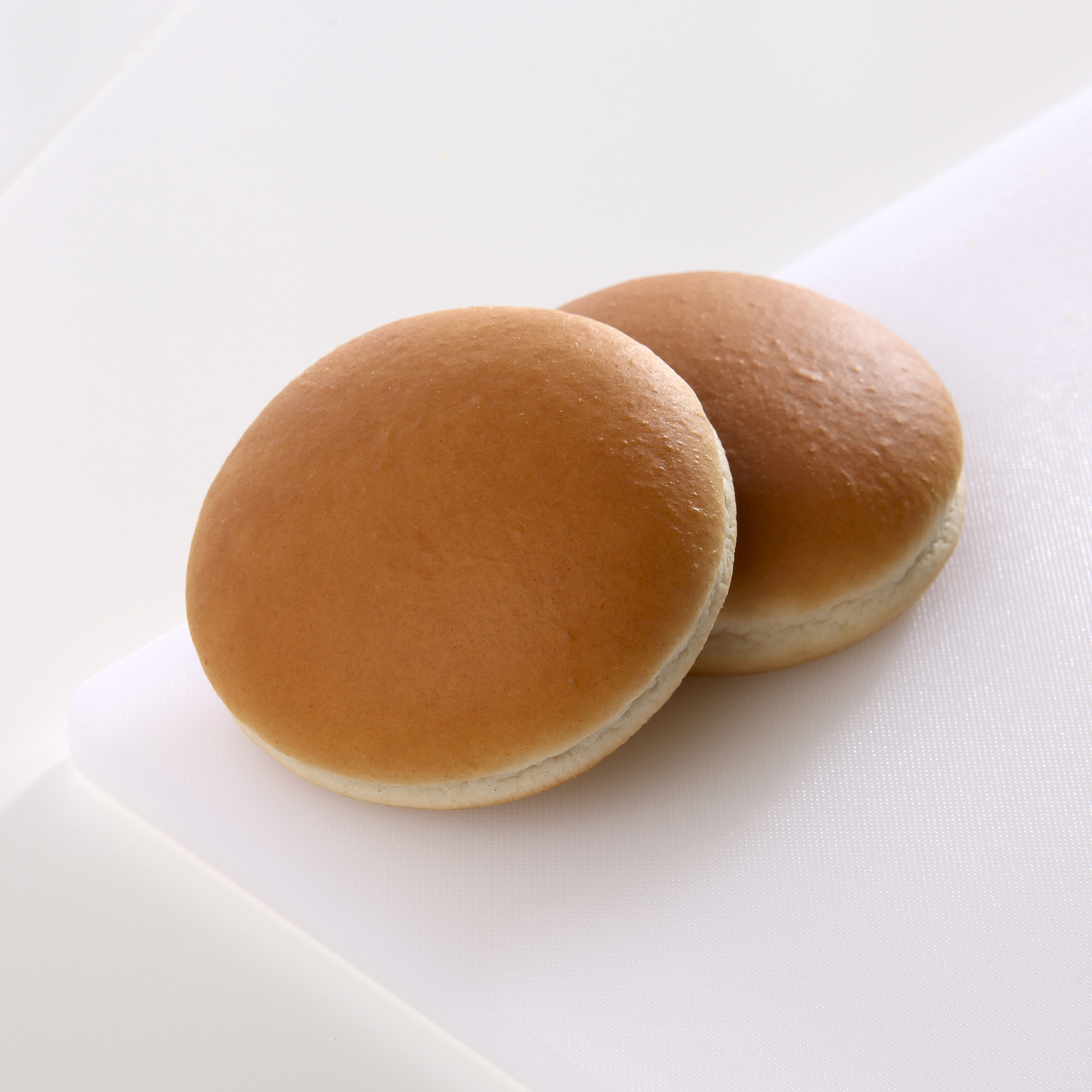 Ketchup     

2) Butter

3) Toilet Paper
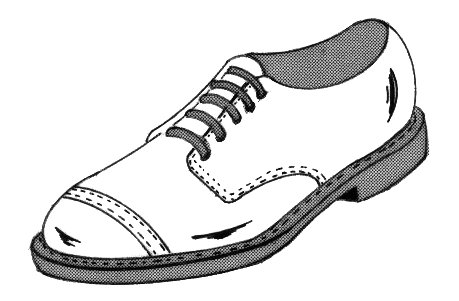 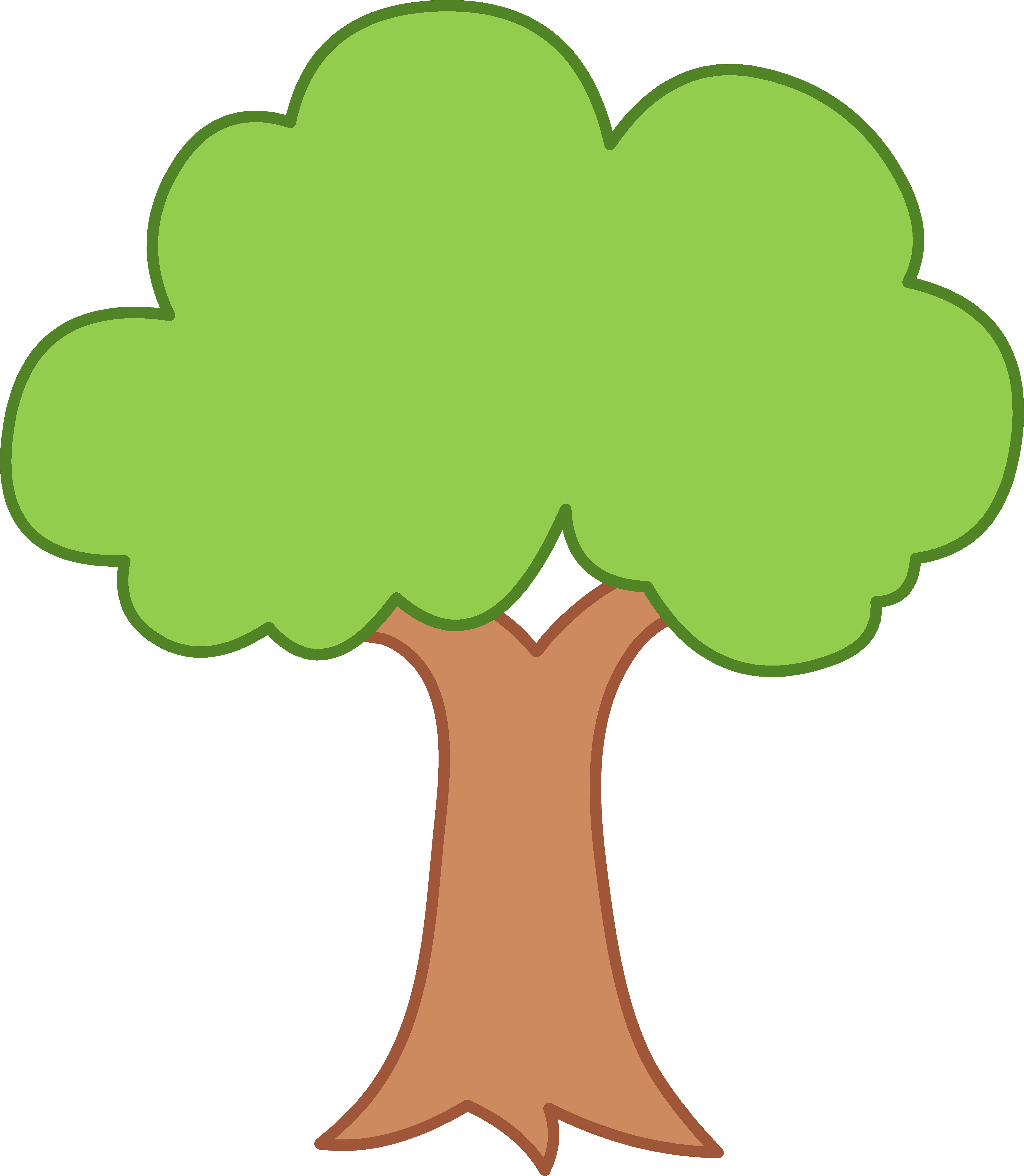